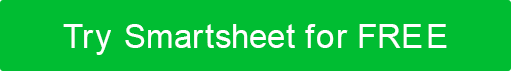 BRAND PYRAMID – LUXURY STYLE
BRAND ESSENCE
Specify why customers should care about your brand.
5
BRAND / PRODUCT PERSONA
Describe what type of person is going to use your product.
4
EMOTIONAL BENEFITS
Detail how your product or service makes the customer feel.
3
FUNCTIONAL BENEFITS
Find what problem your product or service solves and list the benefits.
2
PRODUCT ATTRIBUTES AND FEATURES
Describe all the features of your product.
1
BRAND PYRAMID